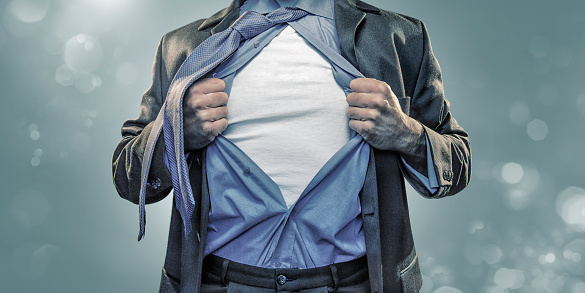 GFC MEN’s
GATHERING
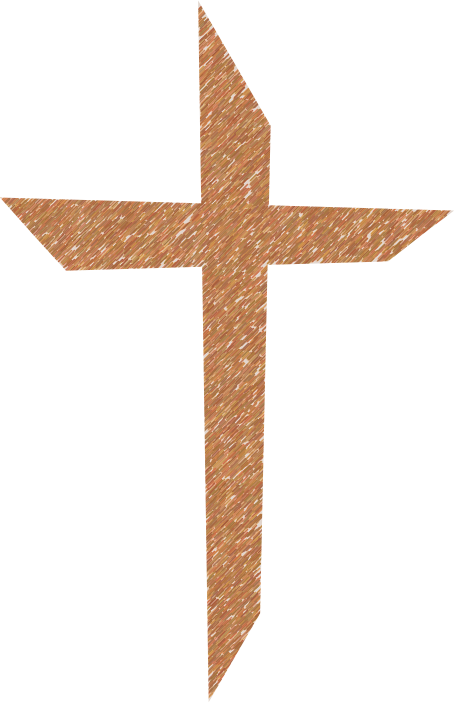 MARCH 22
9 AM-1 PM
Transformed